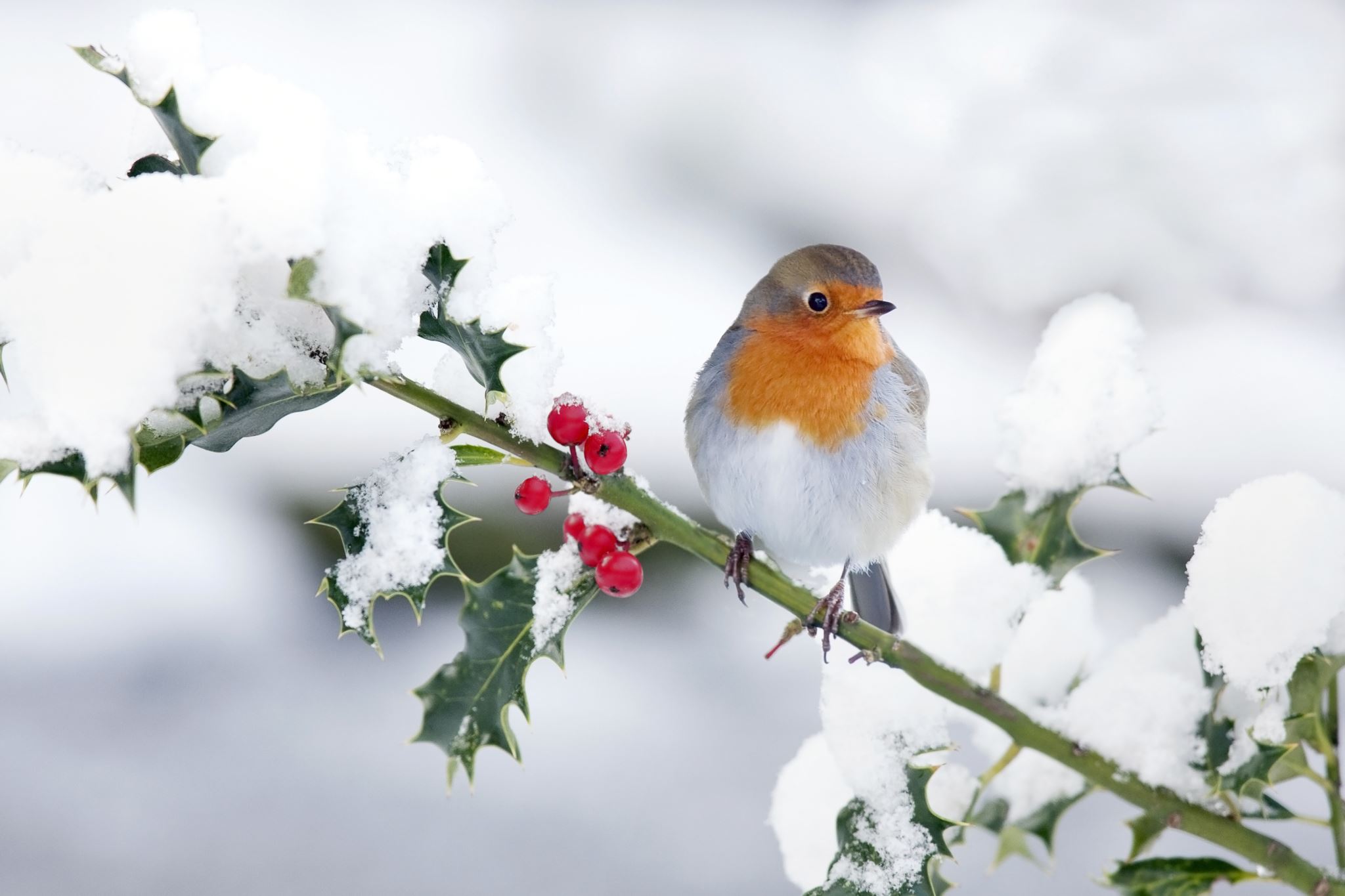 Coping with the Holidays
Alina Craven, MSW, LCSW, RPT
Kristy Dobbins, MSW, LCSWA


Lorven Child and Family Development
264 Greensboro St Ext.
Lexington, NC 27295
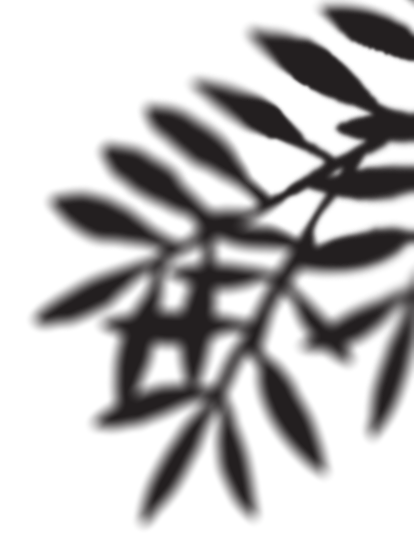 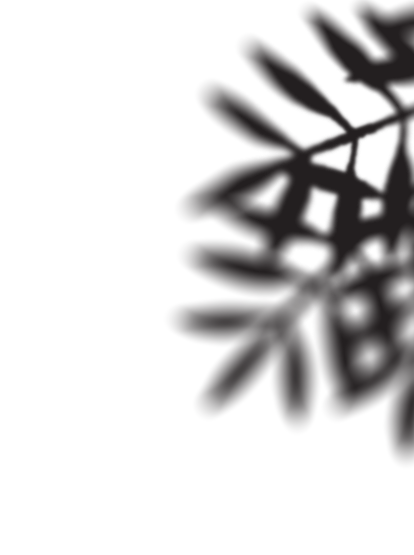 Objectives
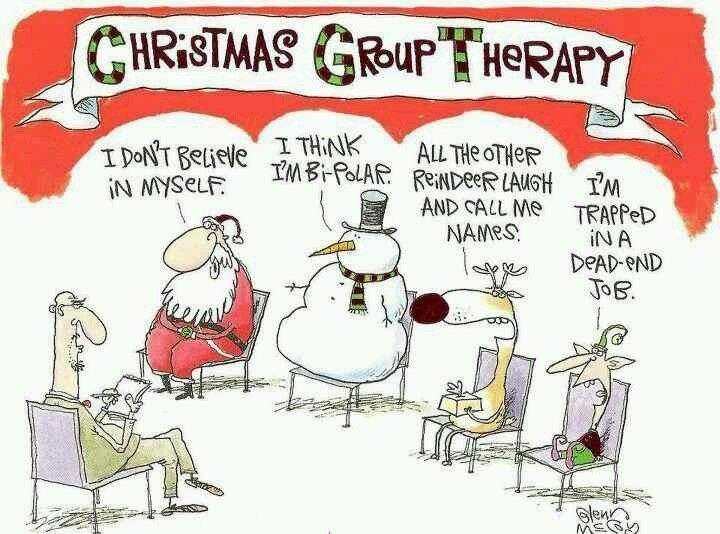 Look at what causes stress during the holidays

Discuss ways to decrease stress

Focus on ways to cope and manage stress
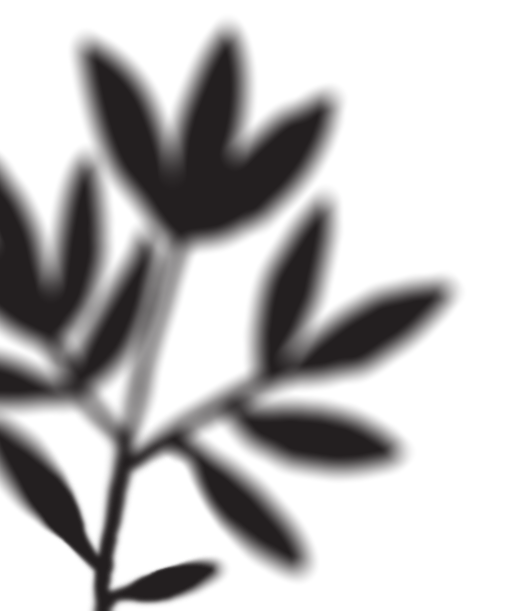 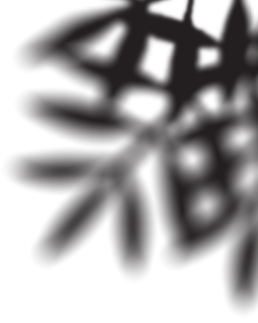 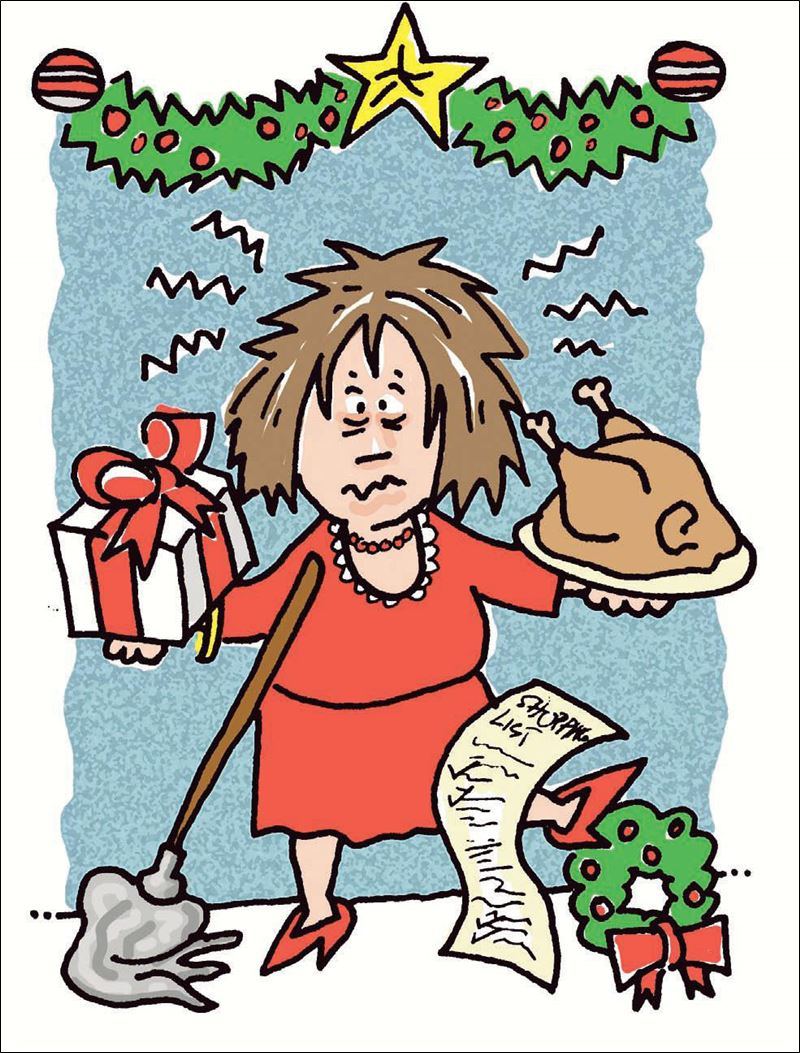 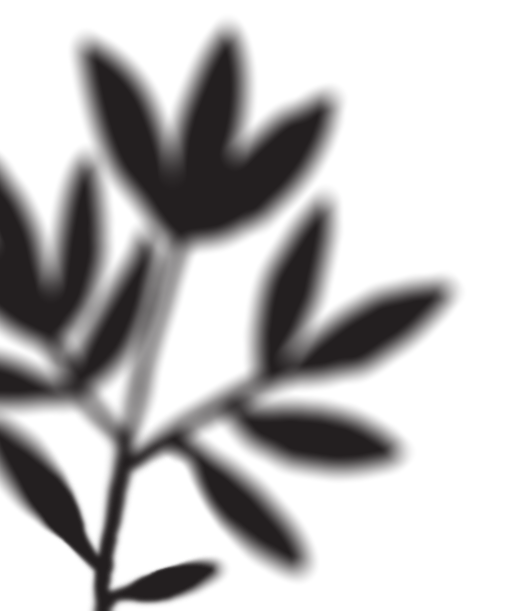 What is your biggest stressor this holiday season?
What makes the holidays so stressful?
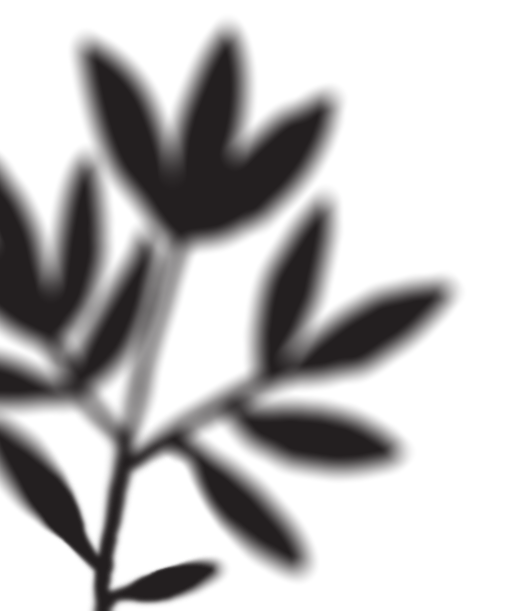 Common negative emotions experienced during the holiday season
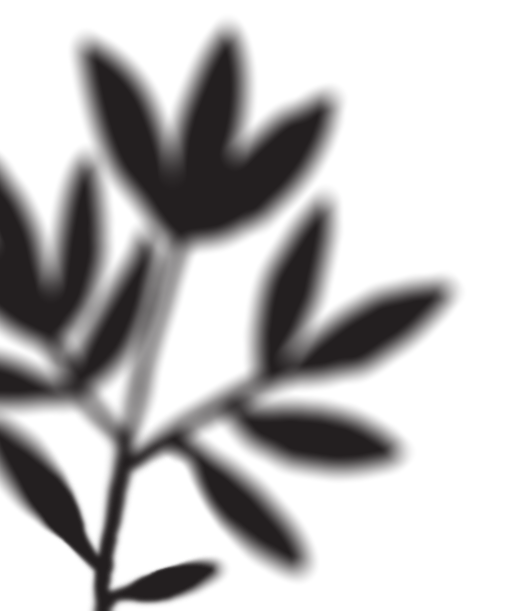 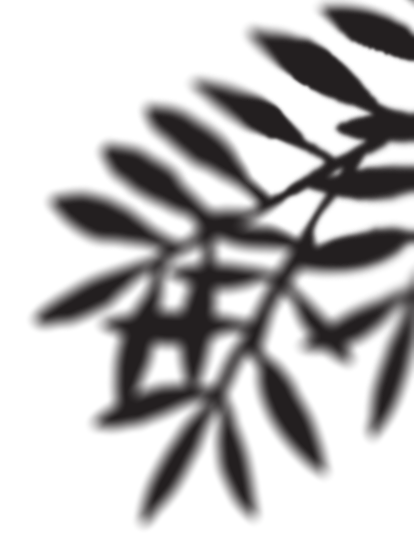 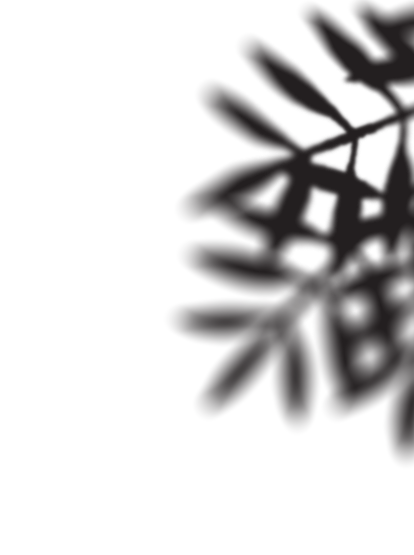 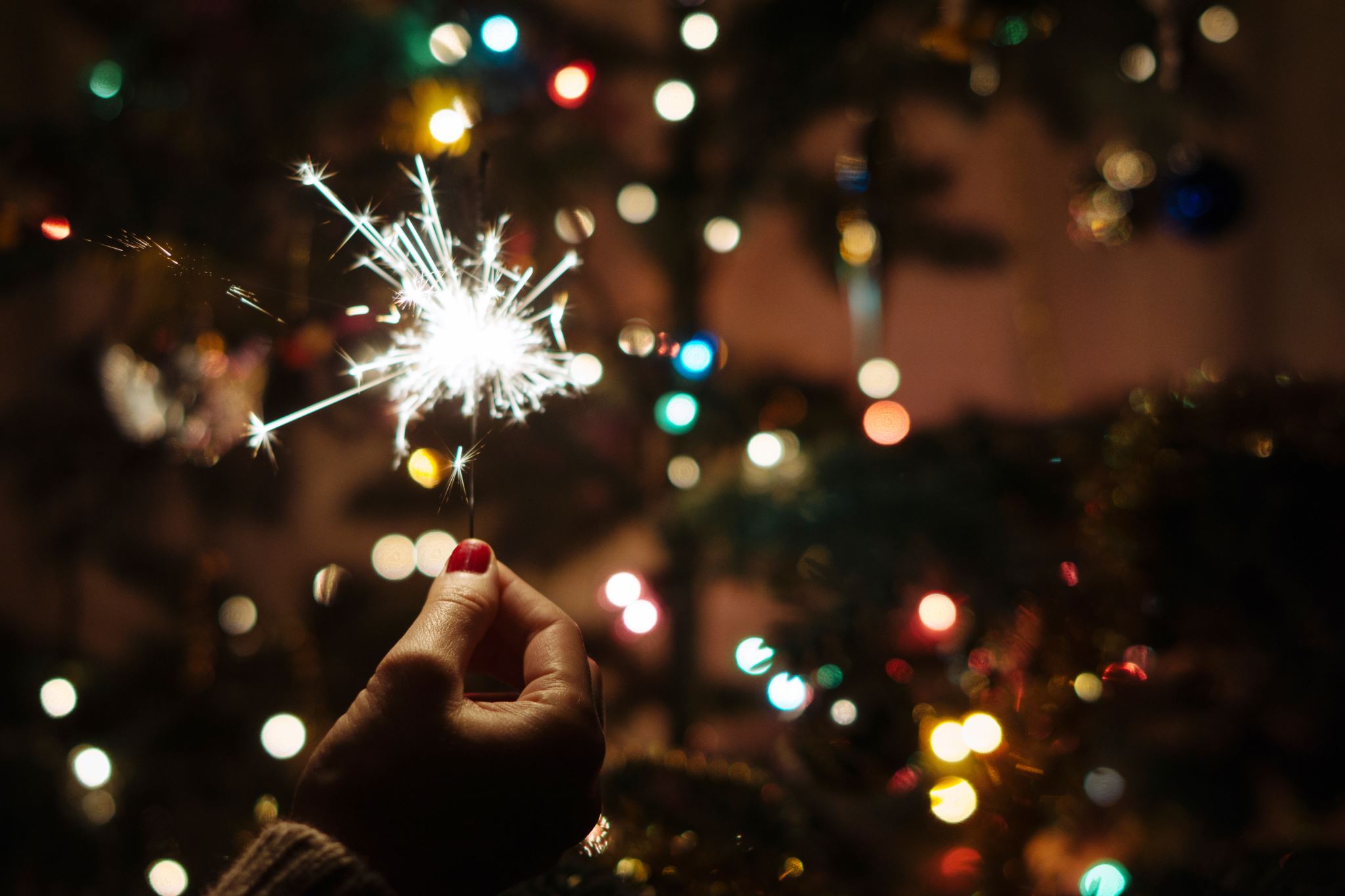 Positive things about the holidays
Spending time with family and friends
Expressing gratitude for what we have
Celebrate traditions- (spiritual, rituals, cultural, family, and personal)
How do I know if I am stressed?
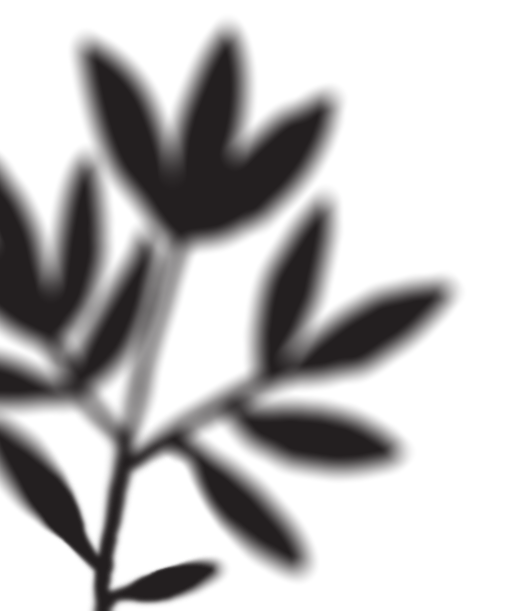 CYCLE OF HOILDAY STRESS
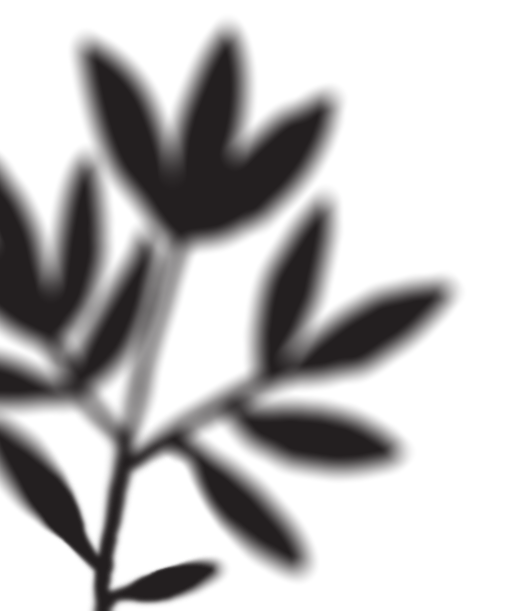 Dealing with difficult family members/people
Plan ahead – identify the people who you think will be the most difficult and plan how you want to interact with them
Avoid hot topics
Avoid over indulging (ex. Alcohol)
Letting go of the need for perfection and focus on being present 
Practice gratitude- focus on finding something positive about your family and friends.
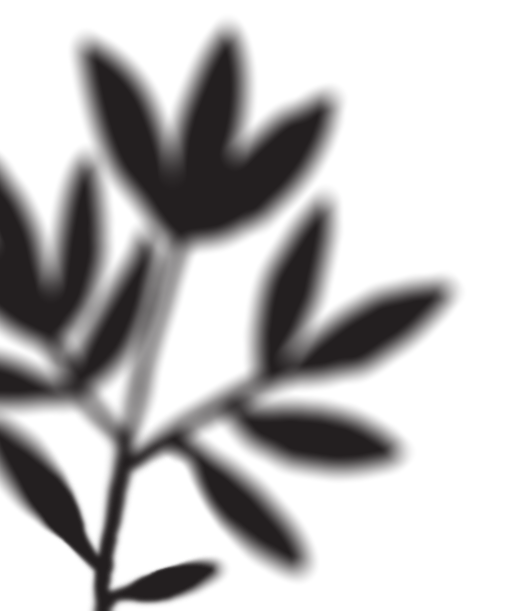 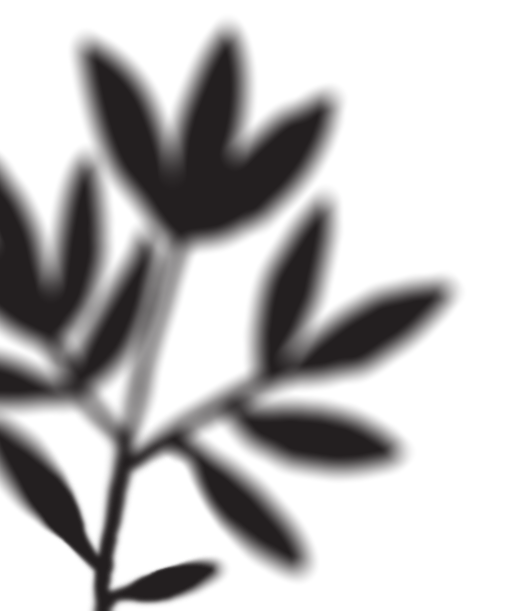 Boundaries
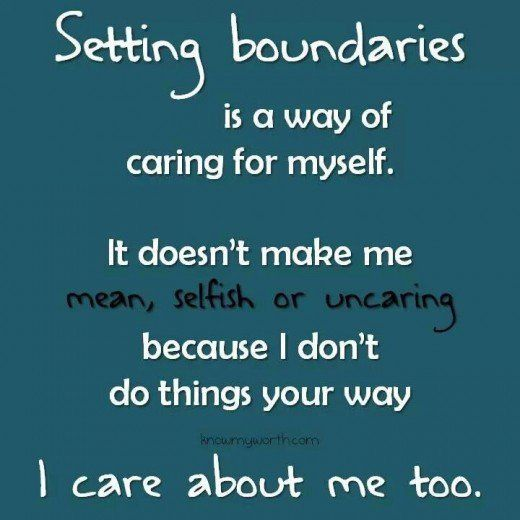 Boundaries are defined rules or limits that someone established to protect their security and wellbeing around others. 

We identify and express how others can behave around us to that we feel safe.
Tips on Setting Boundaries
Give yourself permission to make your safety and comfort a priority
Name your limit- be able to identify and express limits to help you emotionally and physically. 
Be consistent- help other understand and hear limits by expressing them clearly. Speak direct, simple, and clear.
I Statements- I feel____ when ______because ____. I need______
You can always start small and work your way up. Seek support if needed
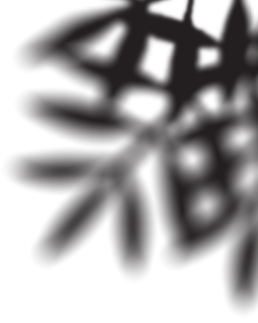 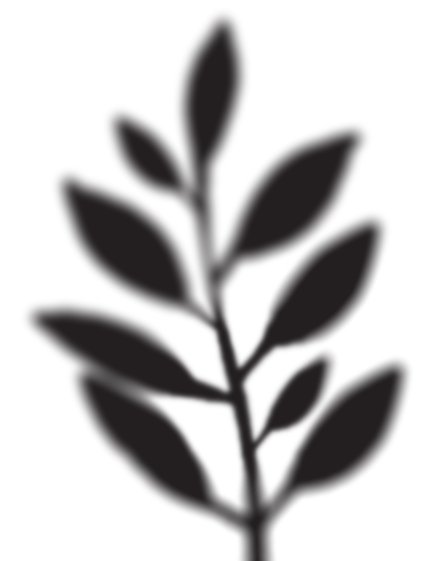 Expectations VS Reality
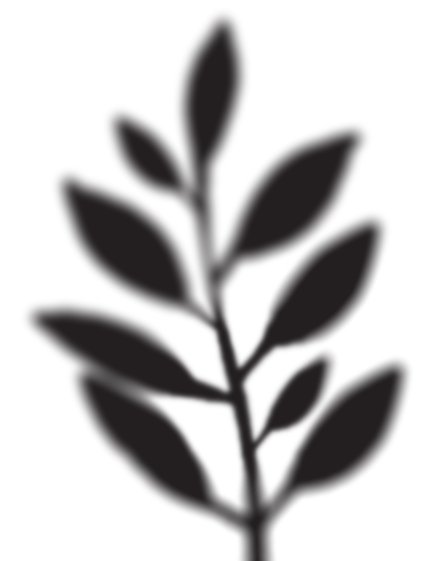 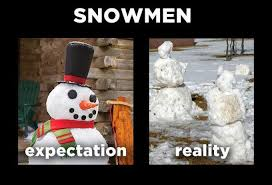 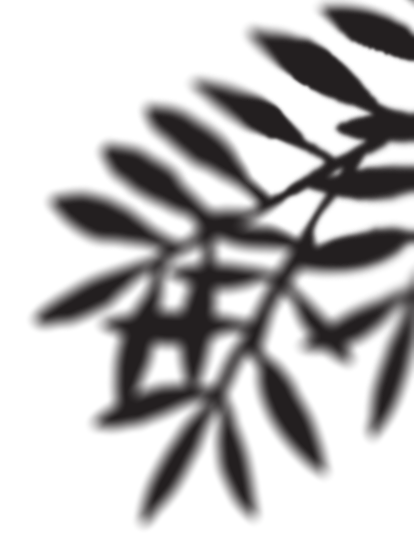 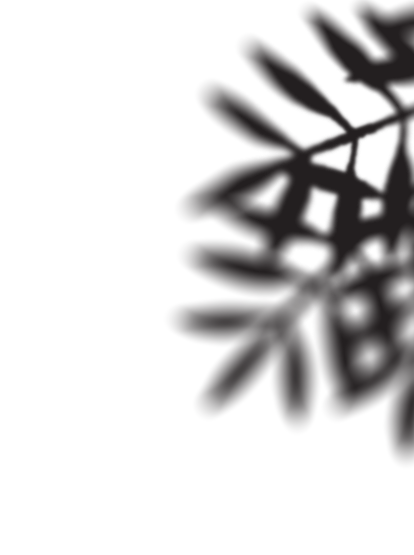 What are the expectations?
Adjusting Expectations
Do not aim for perfection
Expect things to go wrong
Make realistic plans that are likely to happen. This will make your holiday more enjoyable
Plan how you plan to handle things to the best of your ability. Look at things that have happened in the past for a guide.
Think about contingency plans if possible. Sometimes it is more helpful to be able to "roll with" the changes since it is not possible to plan everything.
How much is enough?
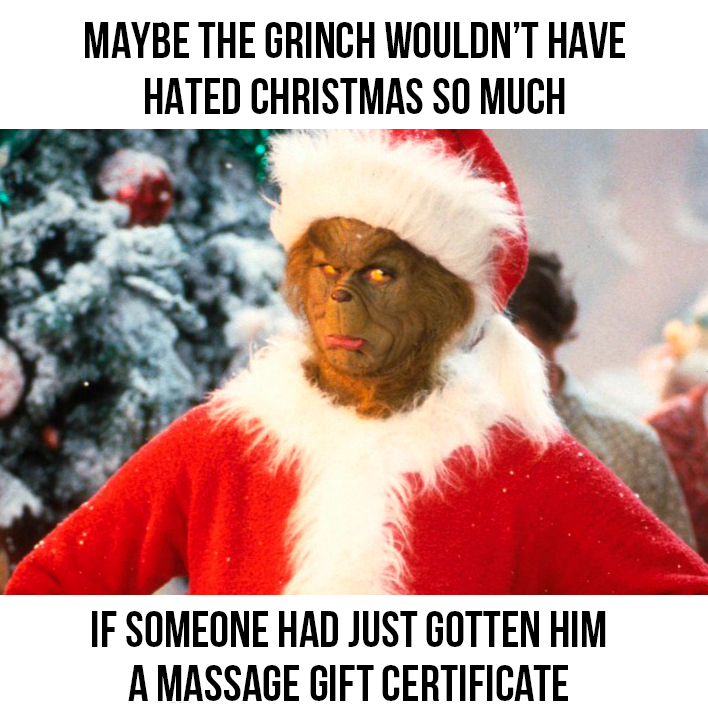 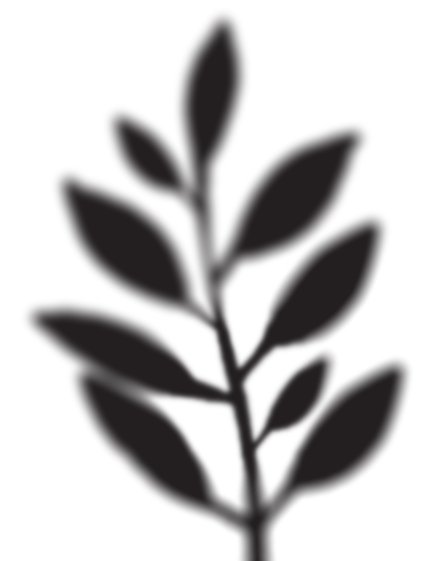 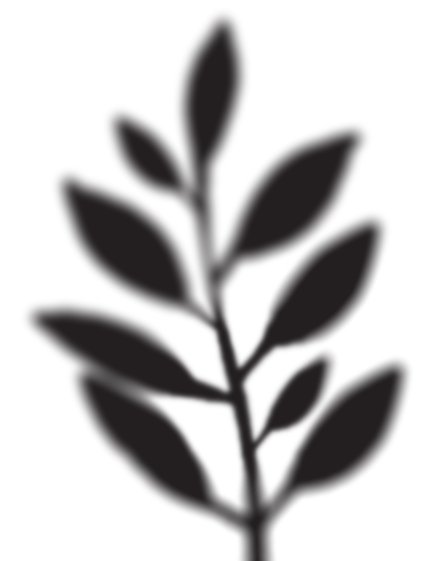 93% of Americans exchange gifts

What makes gift giving stressful?

What is the reason for the holiday gifts?

How do we encourage more meaning 
    in gift giving?
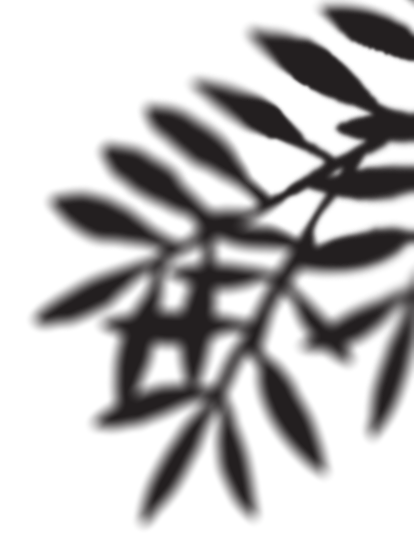 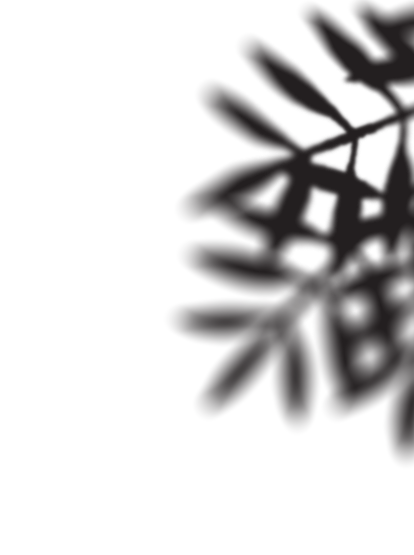 Stress Management For the holidays, or any time of year
Quick Techniques for Stress Relief
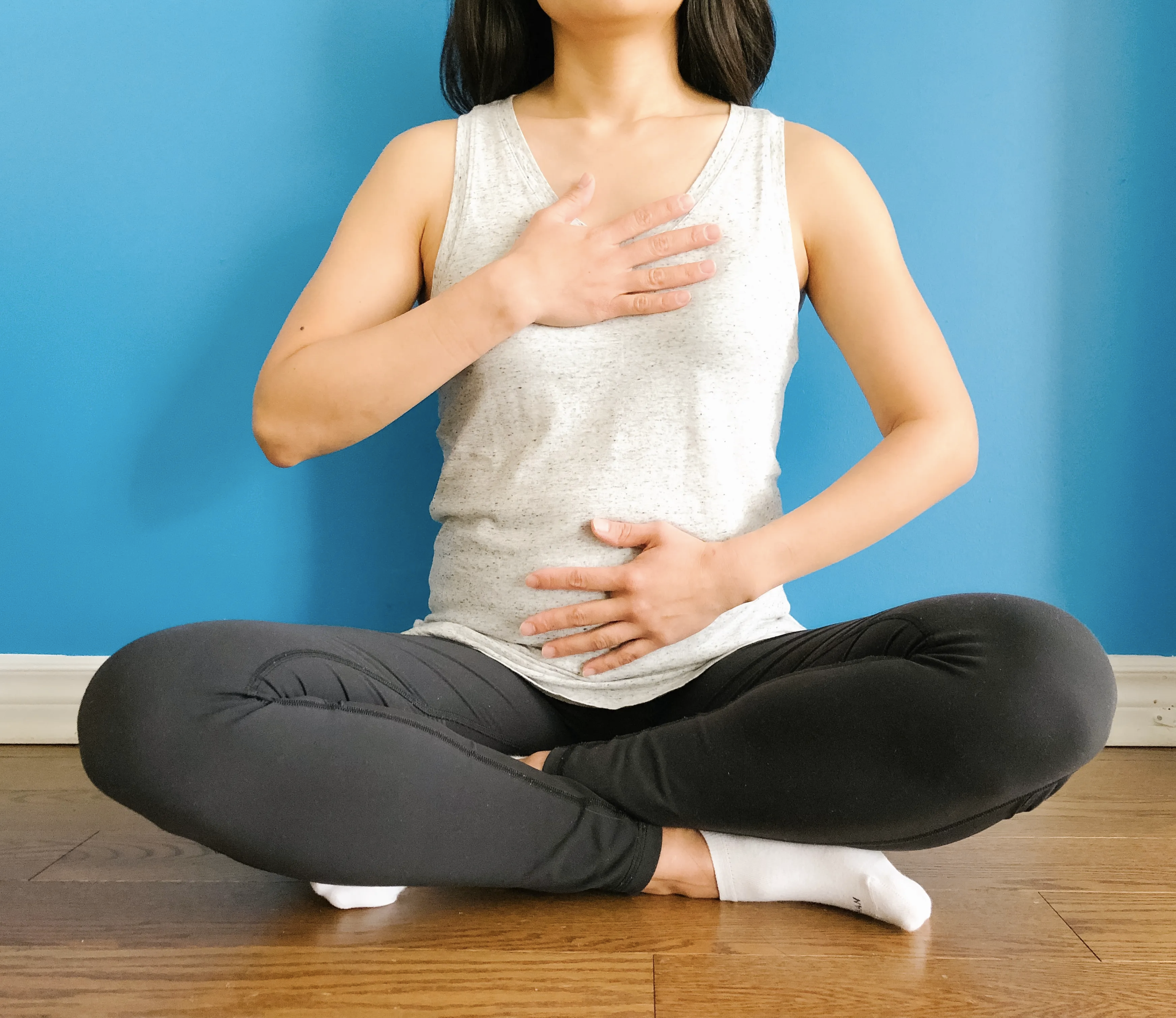 Talk to someone who listens
Practice "Belly breathing"
Visualize a calm and relaxing scene
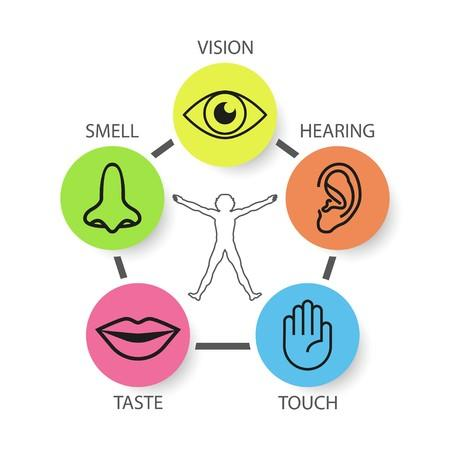 Do the "Five Senses" Exercise
10 minutes of exercise or stretching
Visualize a calm relaxing scene
Quick Overview
Start your plan now
Recognize what it is in your control and be prepared to roll what is not
Set limits/boundaries
Focus on what is important to YOU
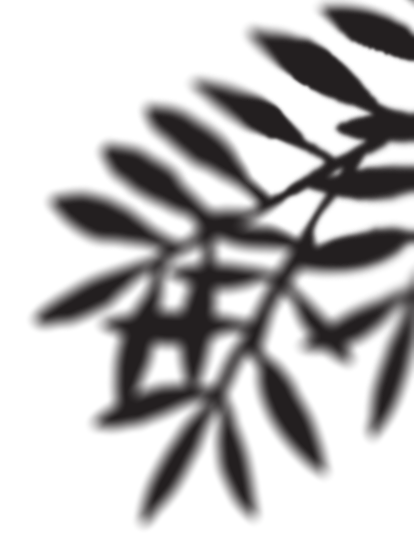 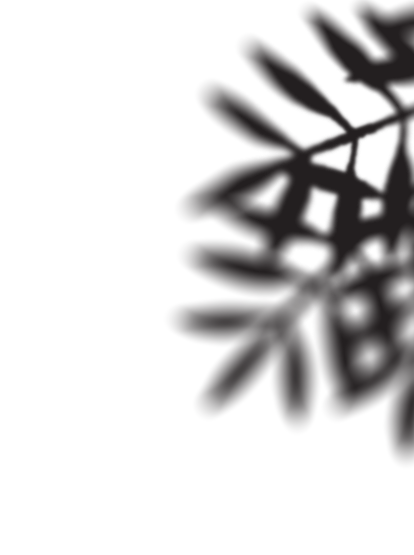 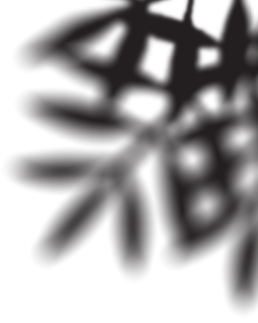 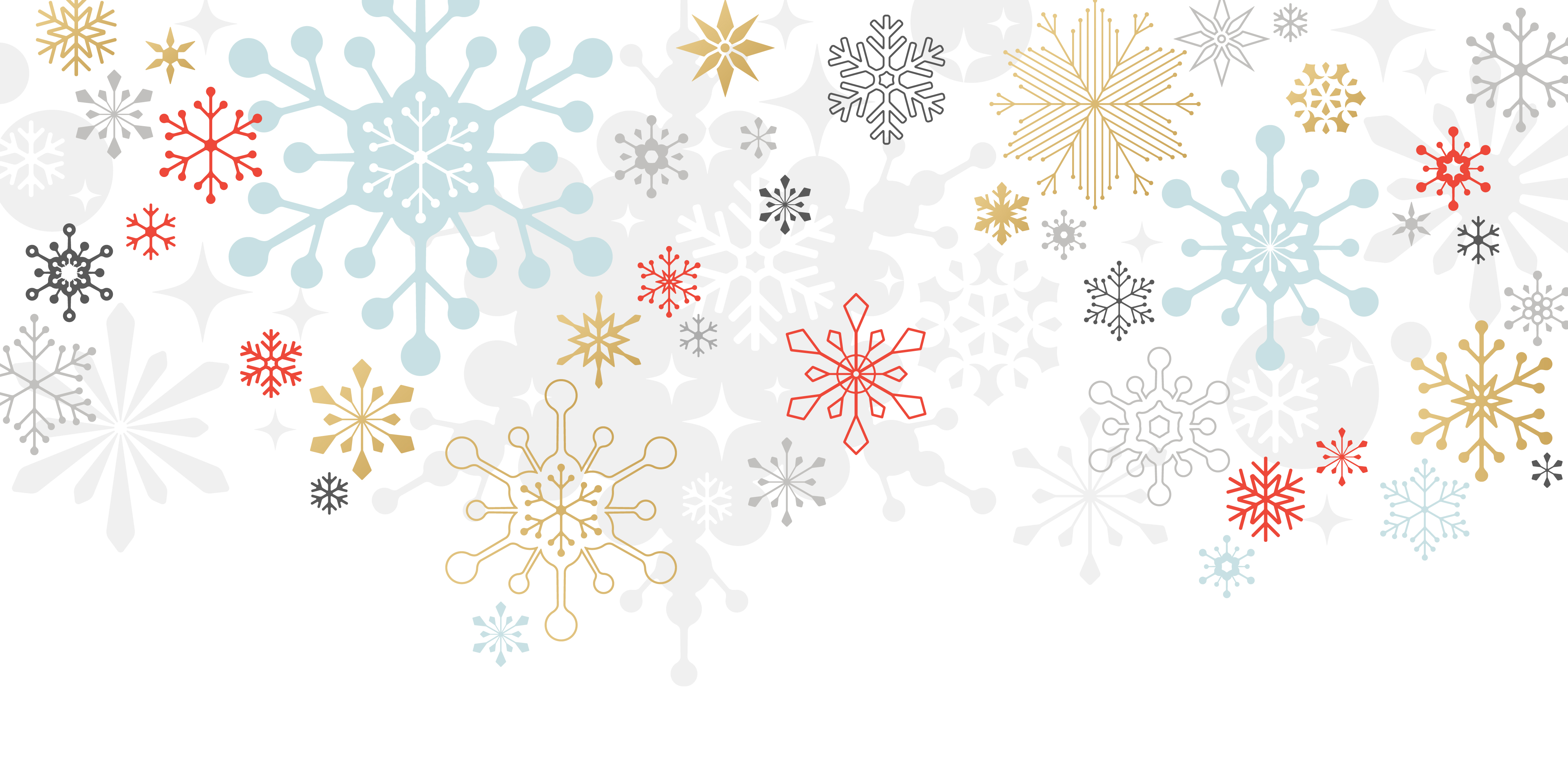 Thank you!
Happy Holidays
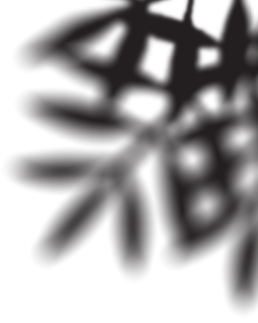 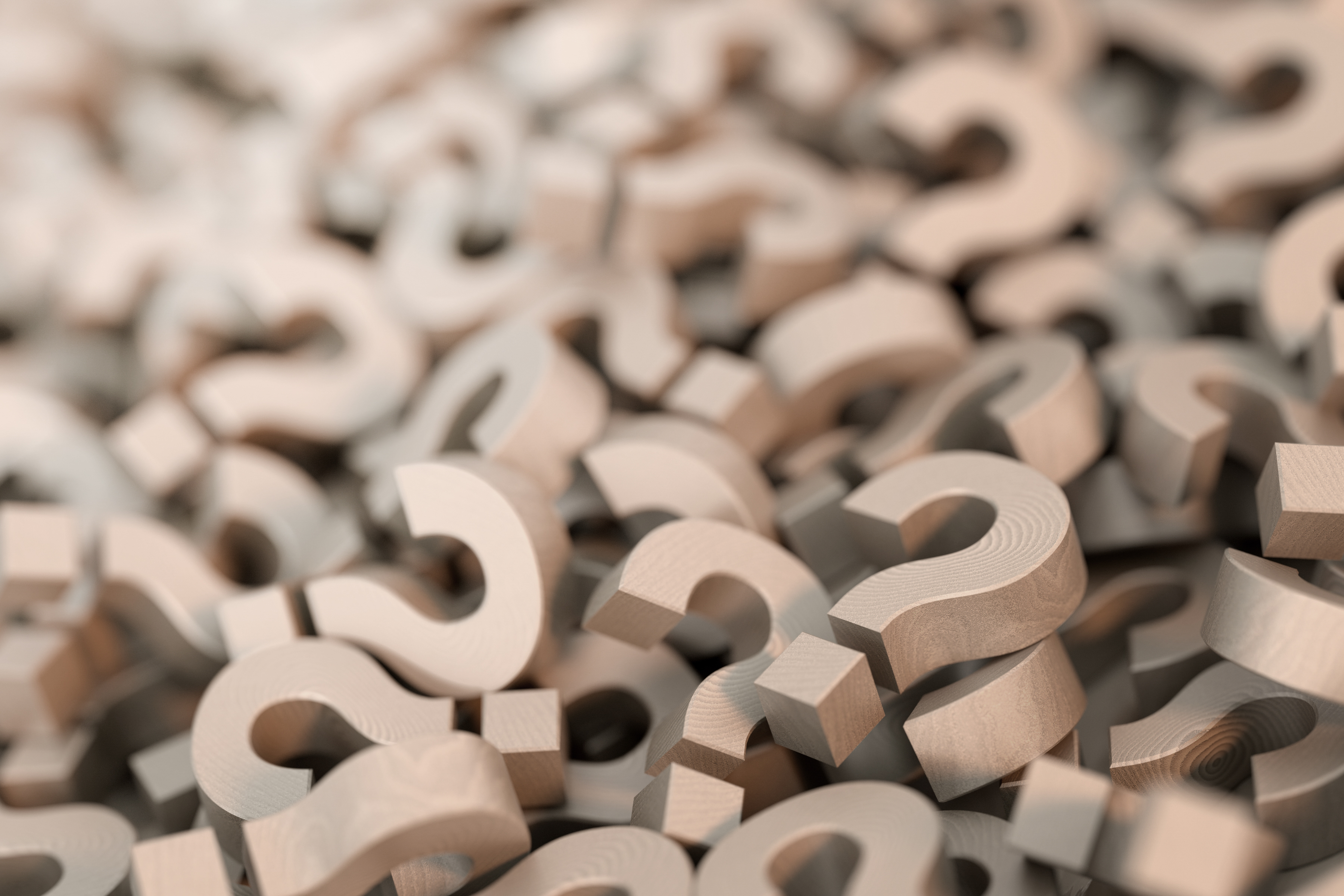 Questions?